Correlation among variables in July for Maize  (Peng et al., 2020)
Background
Comparison of observed and estimated corn yield based on Evaporative Stress Index (ESI) (Yang et al., 2021)
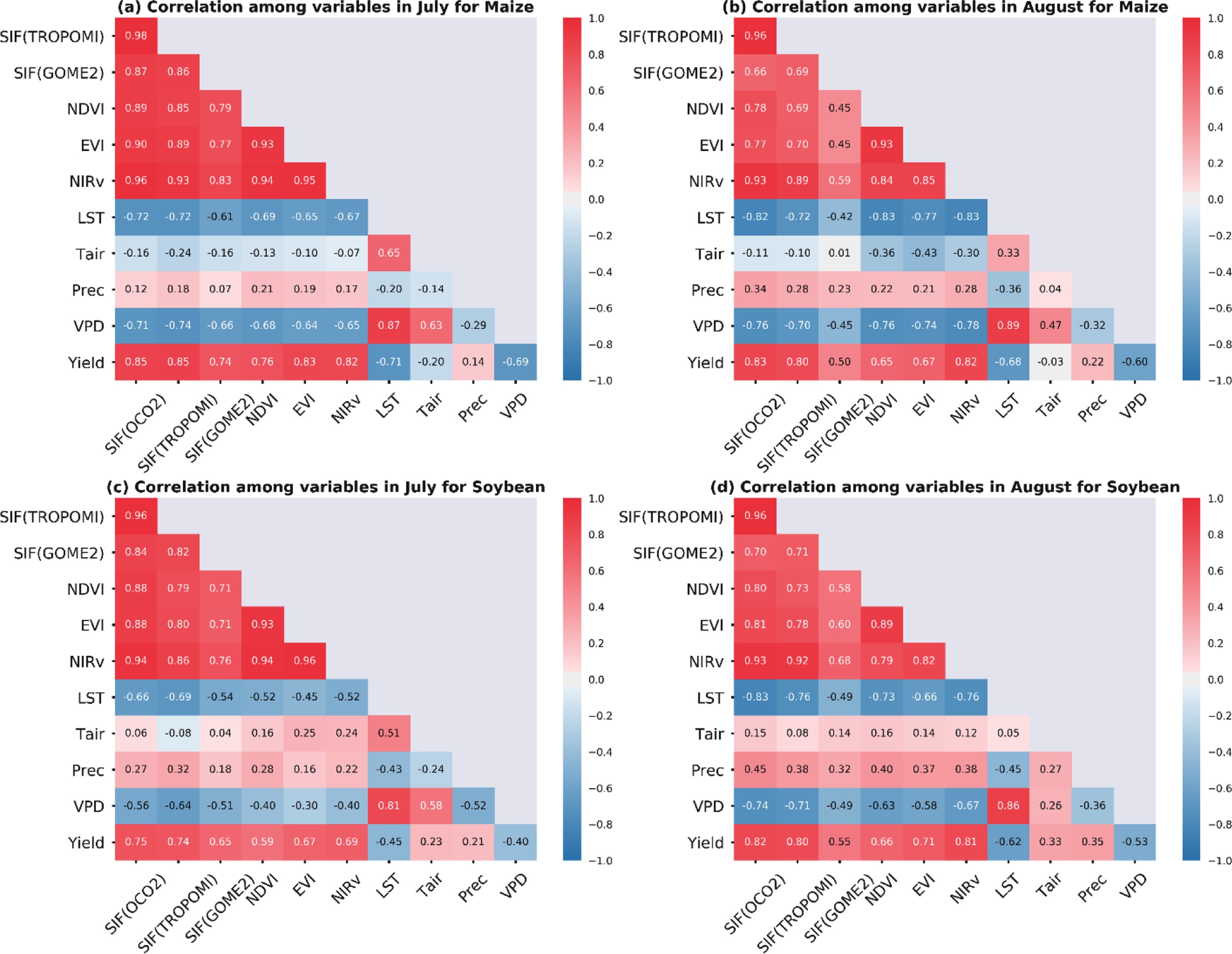 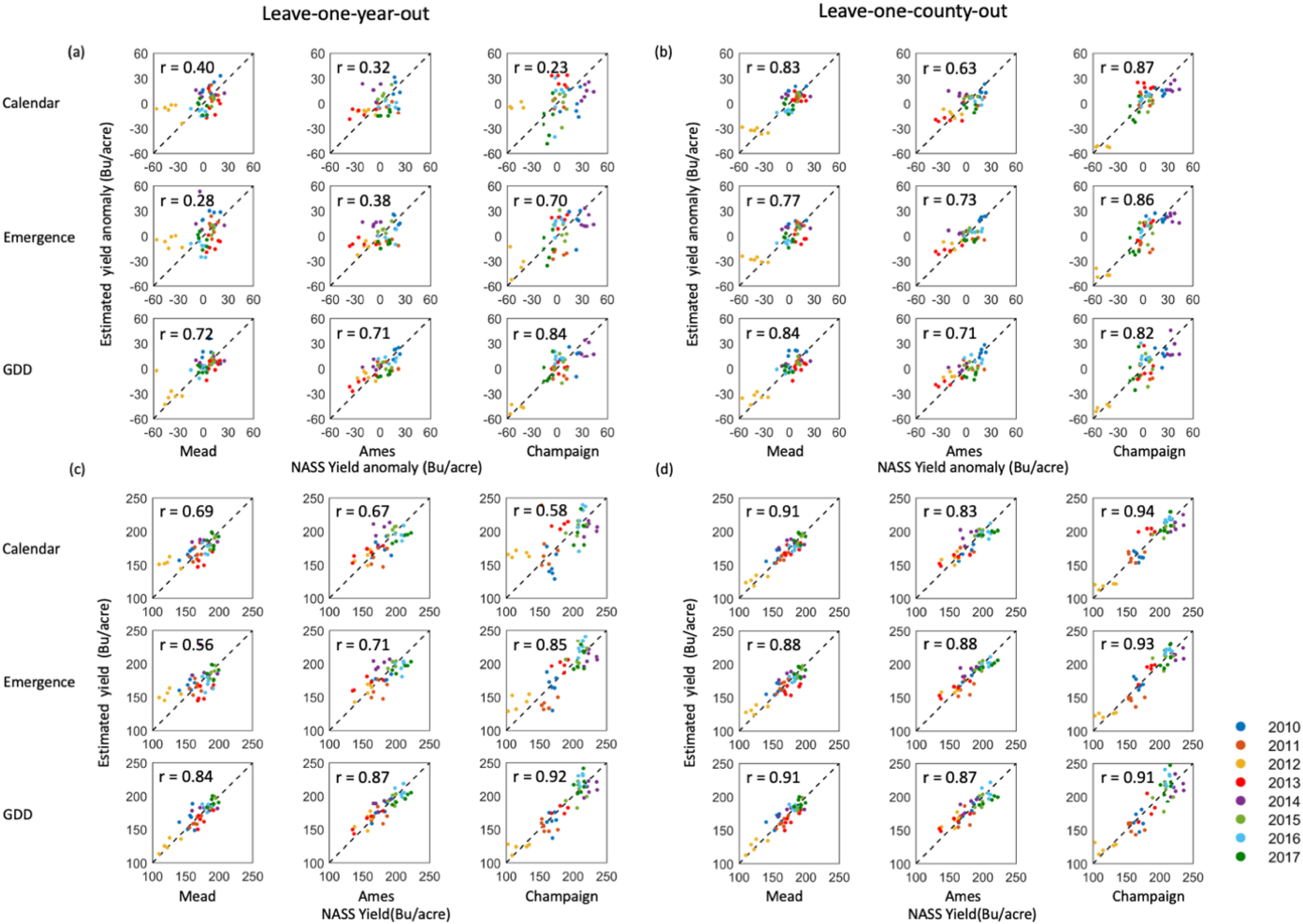 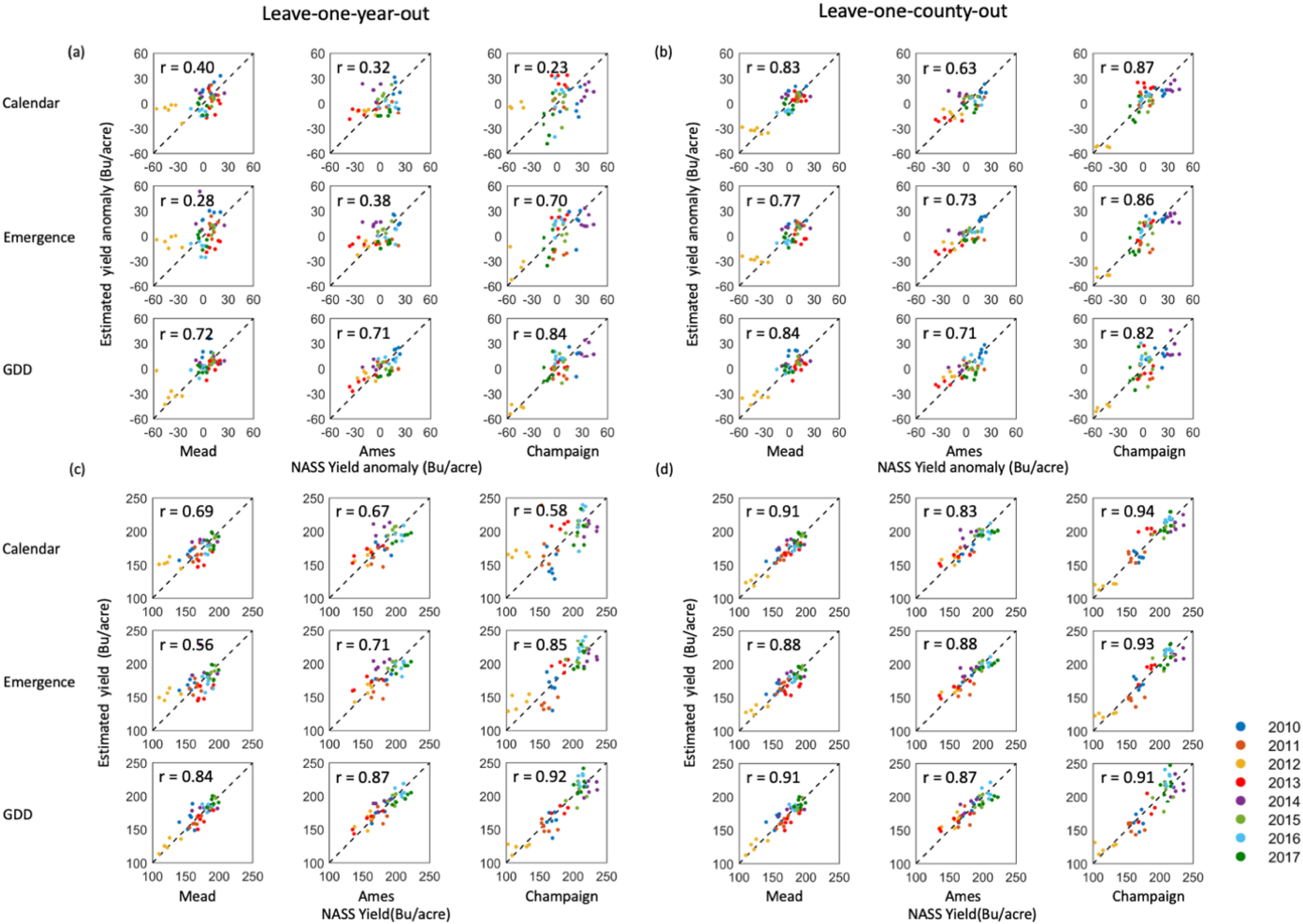 NDVI
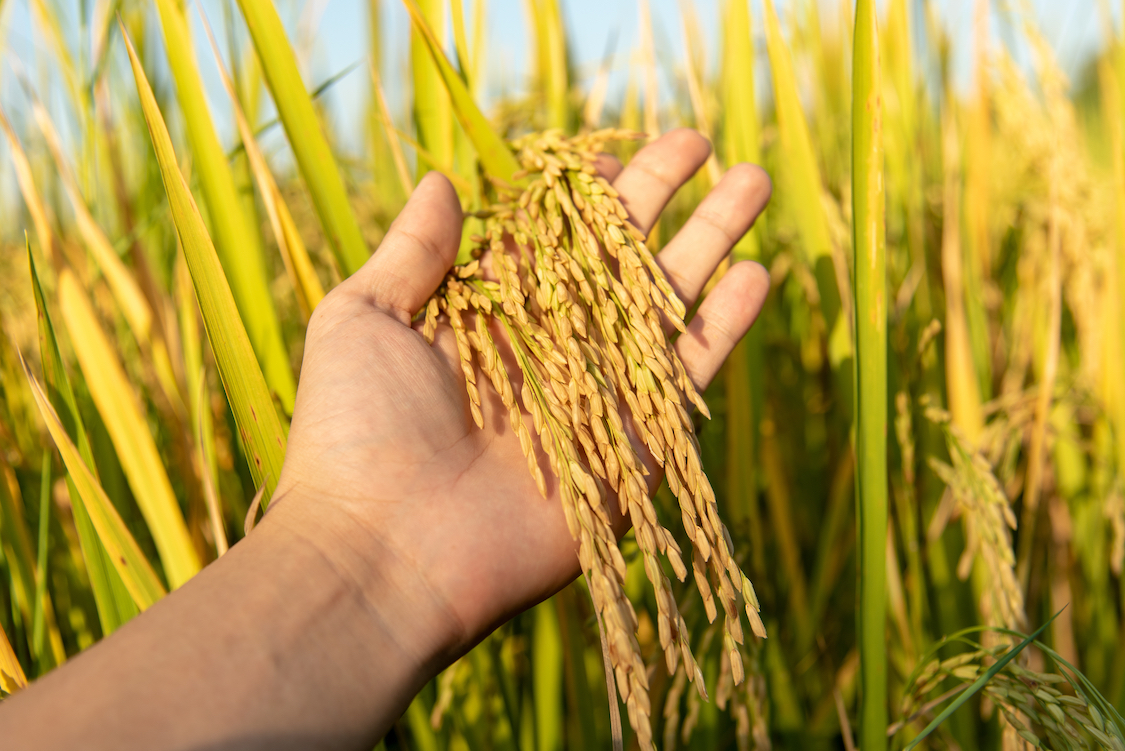 EVI
Crop yield
PPI
Comparison of VI time series with ground observed vegetation dynamics (Jin and Eklundh,2014)
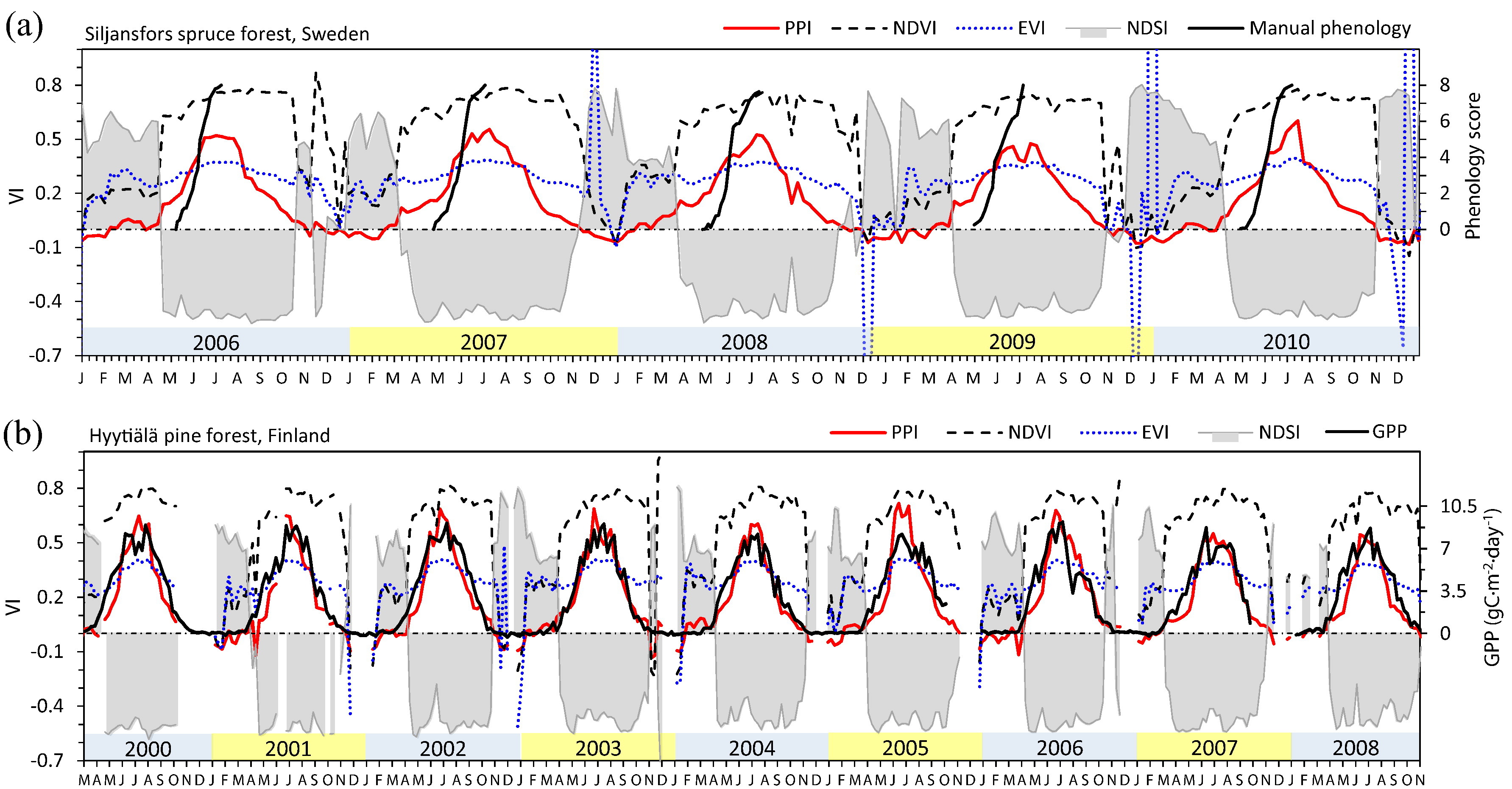 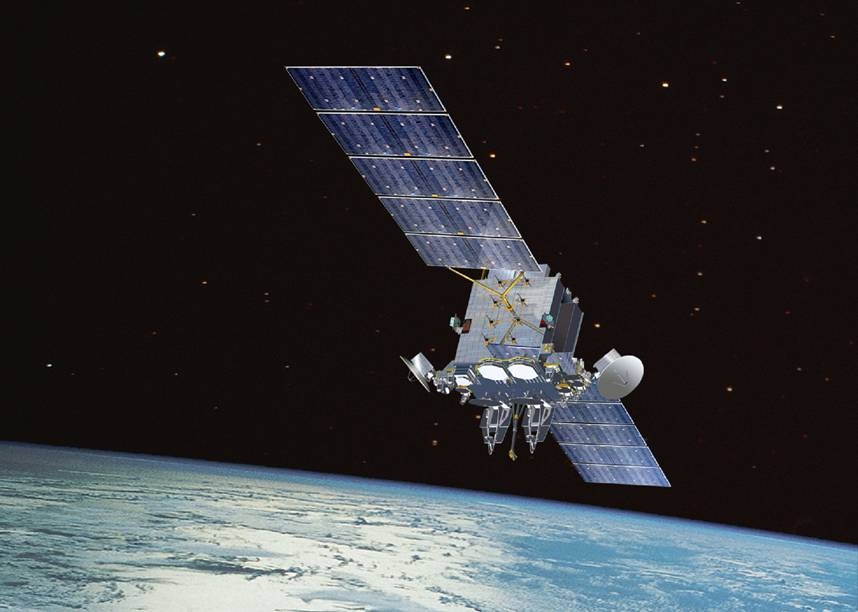 SIF
ET
Methodology
Existing data

Crop yield data 2003-2022 kg/hectare (establishing model)
Crop yield data 1989-2002 kg/hectare (validating model)





17 Blocks distribution map
Average value of each block
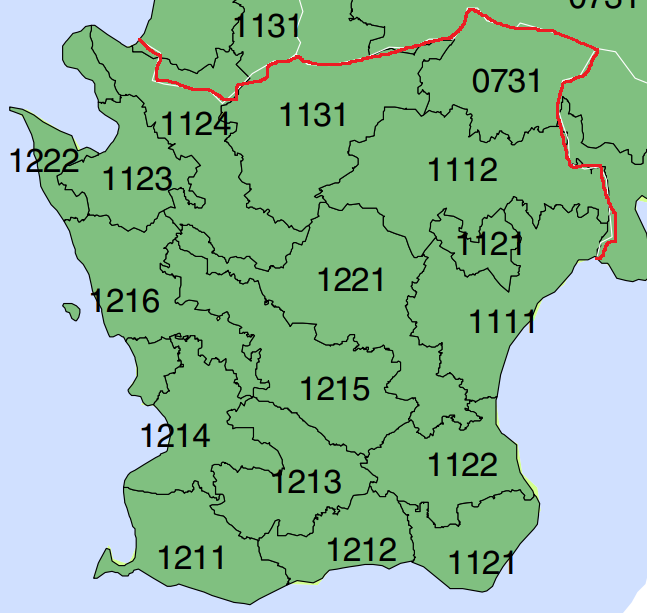 NDVI
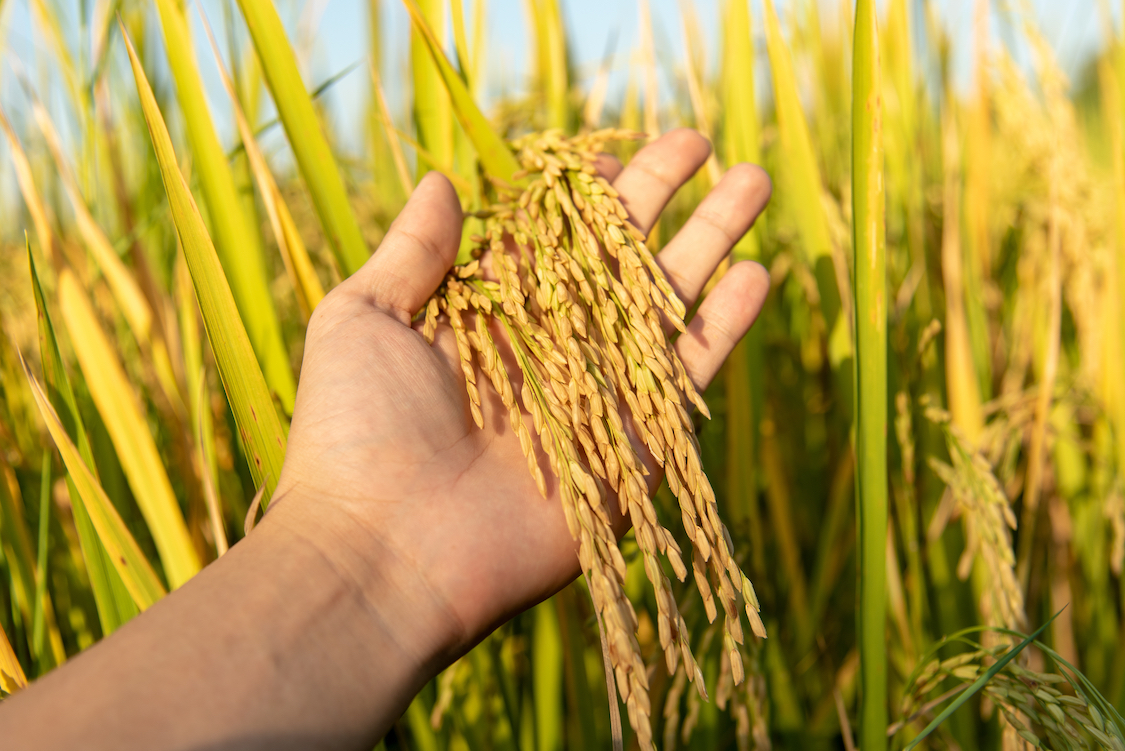 EVI
Crop yield
PPI
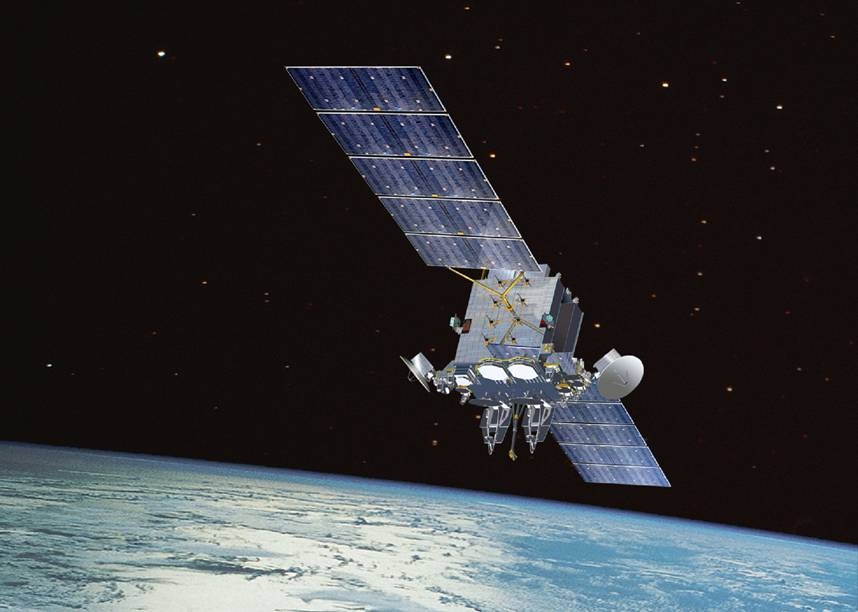 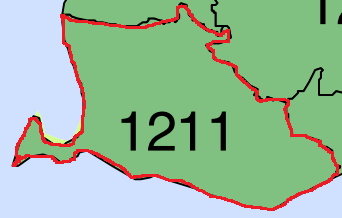 SIF
ET
Average value of each block
for each crop type
Methodology
Existing data

Crop yield data 2003-2022 kg/hectare (establishing model)
Crop yield data 1989-2002 kg/hectare (validating model)





17 Blocks distribution map
Average value of each block
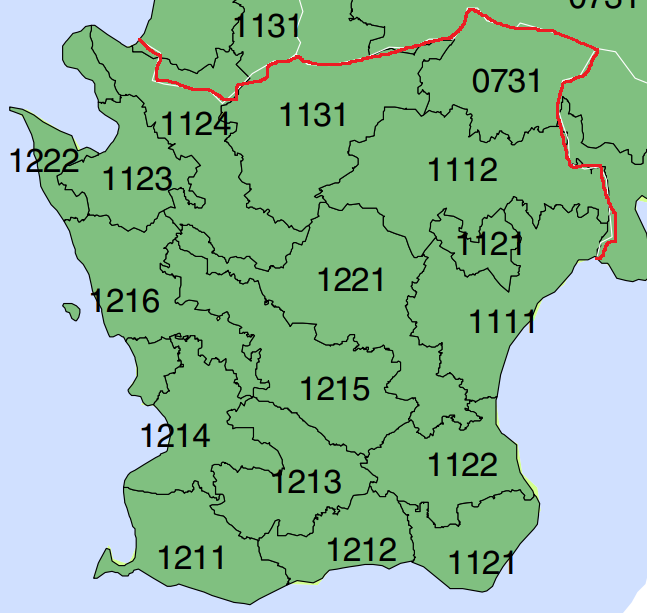 NDVI
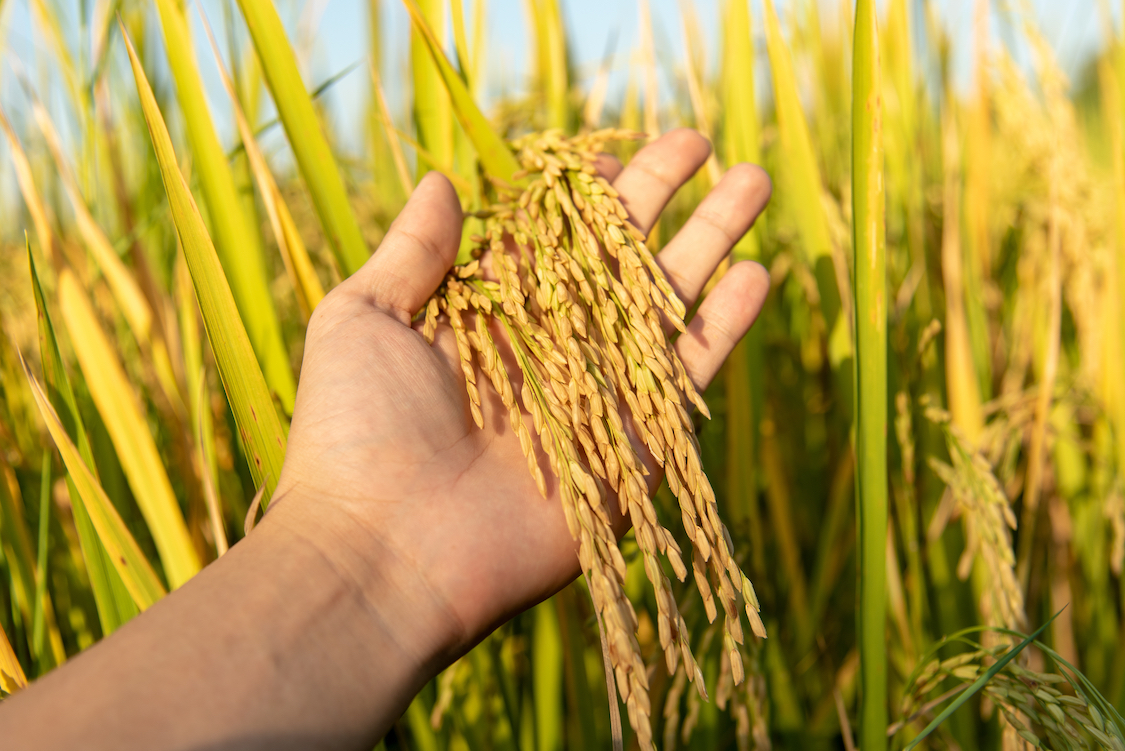 EVI
Crop yield
PPI
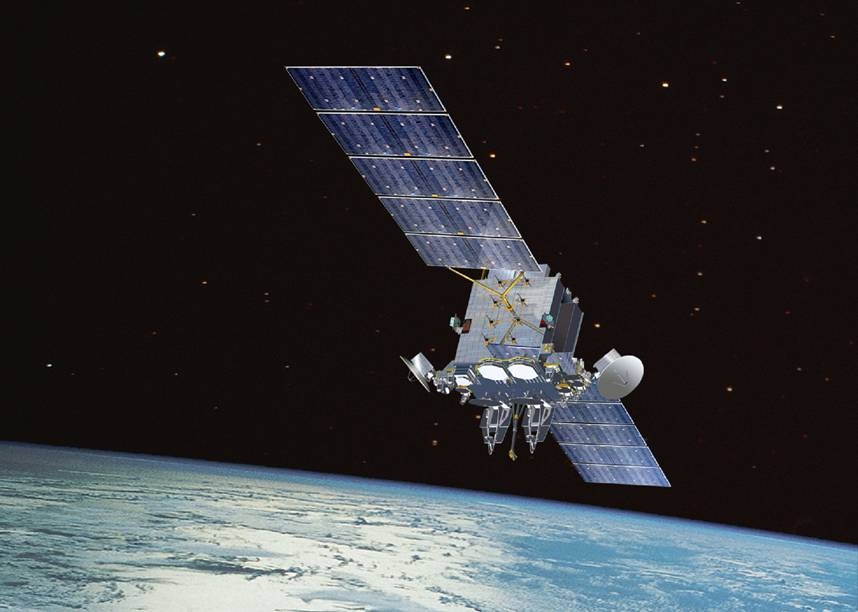 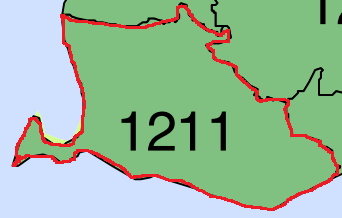 crop A
SIF
crop B
ET
crop C
Average value of each block
for each crop type
Methodology
Existing data

Crop yield data 2003-2022 kg/hectare (establishing model)
Crop yield data 1989-2002 kg/hectare (validating model)





17 Blocks distribution map
Average value of each block
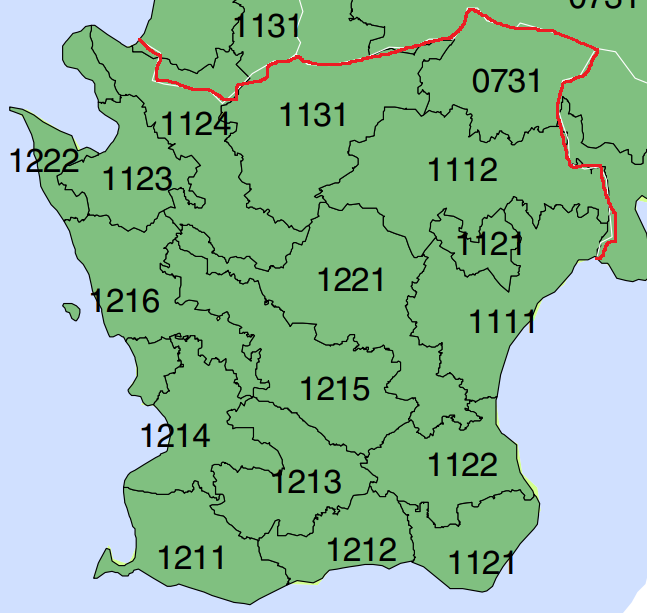 NDVI
Cover with satellite NDVI pixels
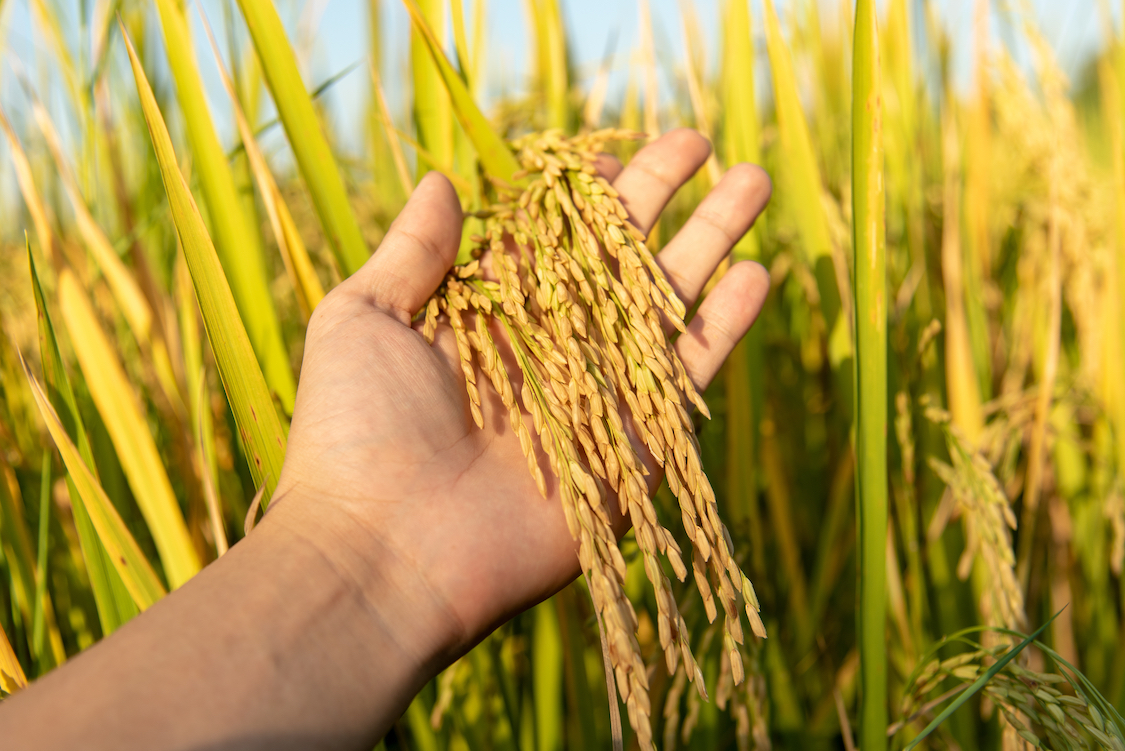 EVI
Crop yield
PPI
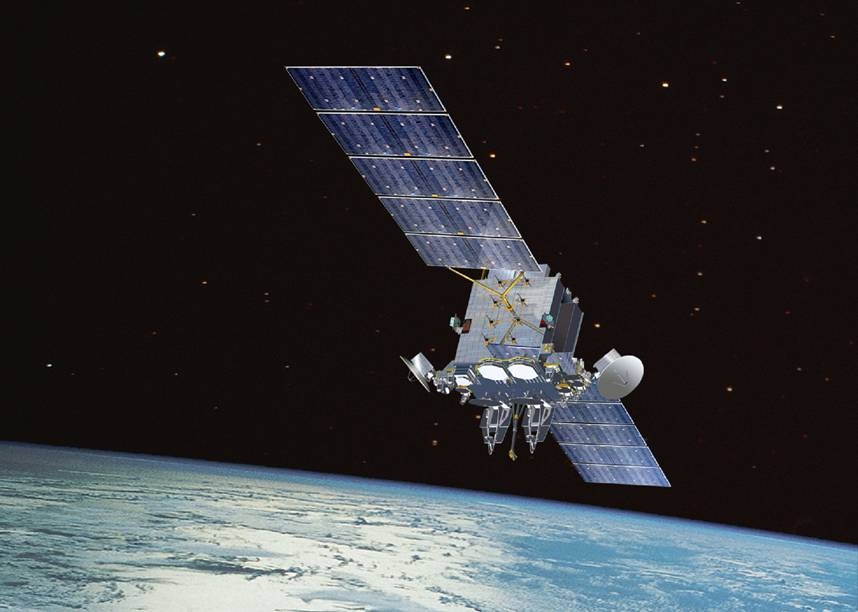 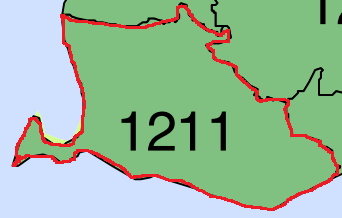 crop A
SIF
crop B
ET
crop C
Average value of each block
for each crop type
Methodology
Existing data

Crop yield data 2003-2022 kg/hectare (establishing model)
Crop yield data 1989-2002 kg/hectare (validating model)





17 Blocks distribution map
Average value of each block
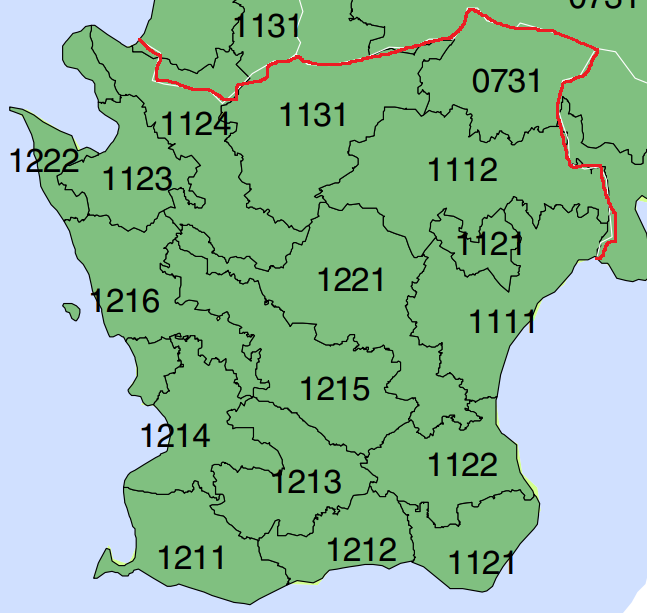 NDVI
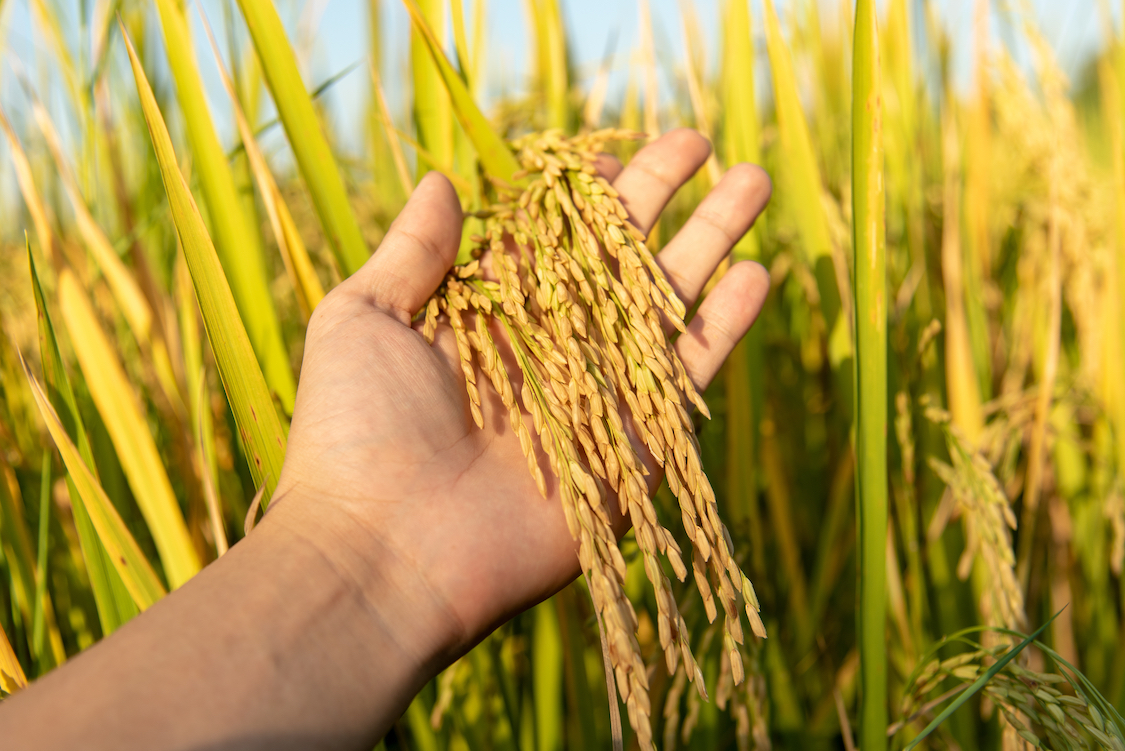 EVI
Crop yield
PPI
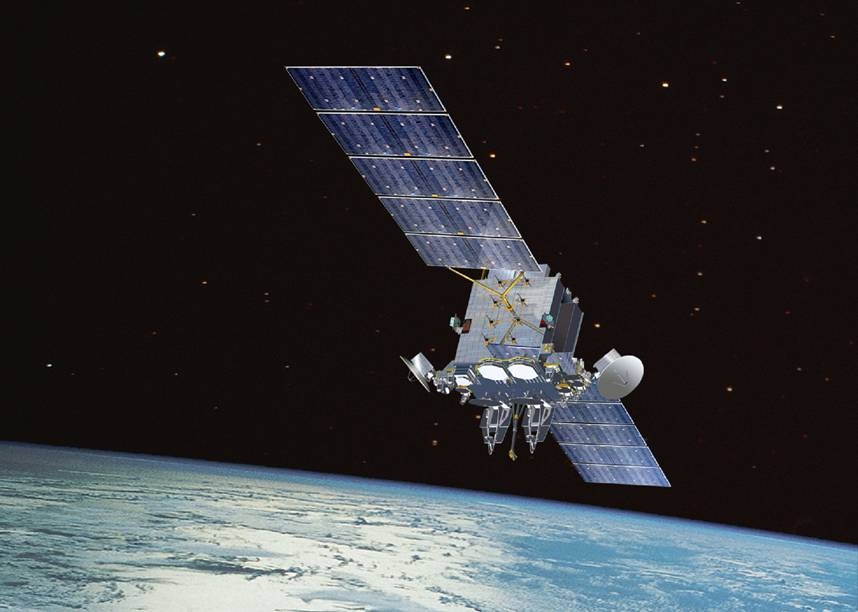 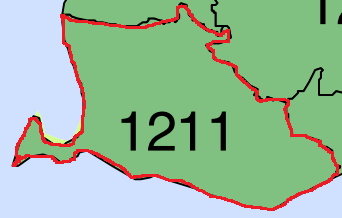 average NDVI value of         for crop B
SIF
average NDVI value of         for crop B
ET
average NDVI value of         for crop A
Average value of each block
for each crop type
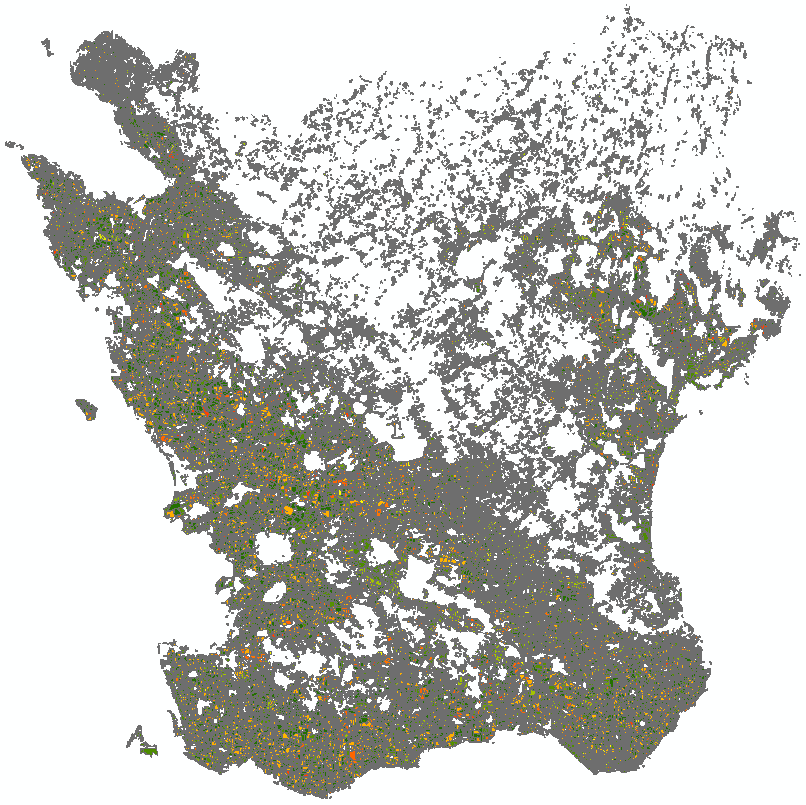 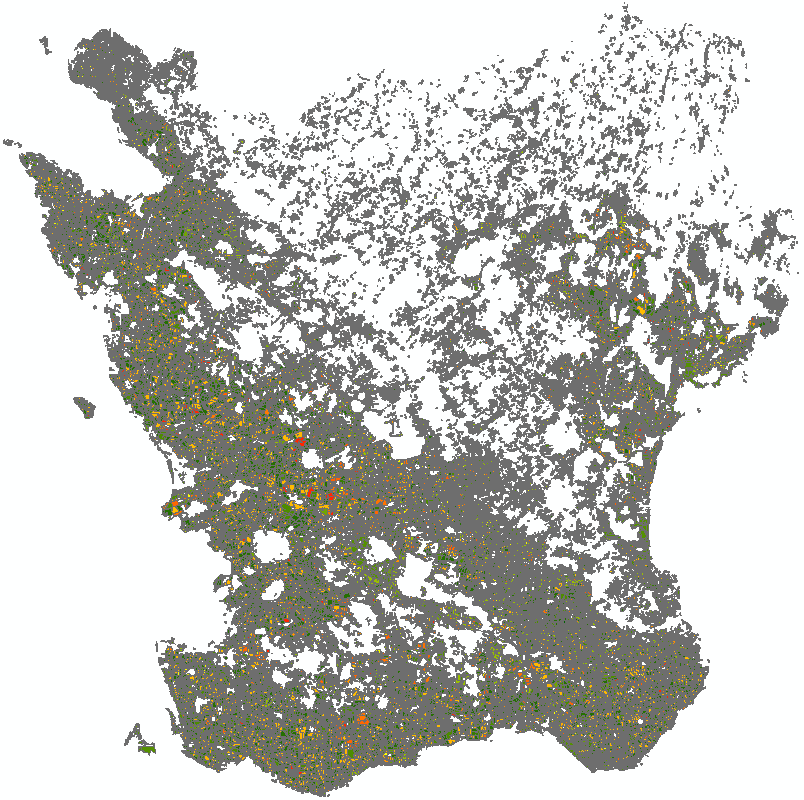 More data needed…
2020
2017
Crop type map 2003–2016, 2021–2022
Aim: Satellite-based VIs and ET calculation 
in each block of Skane based on different crop types

Growing season of each crop type
Aim: VIs calculation of each crop type in their certain 
growing season (Qiu et al., 2022; Kang et al., 2022)
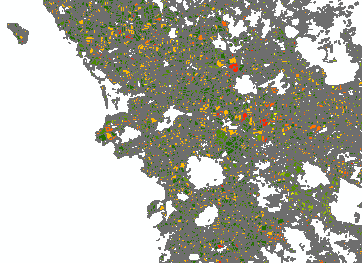 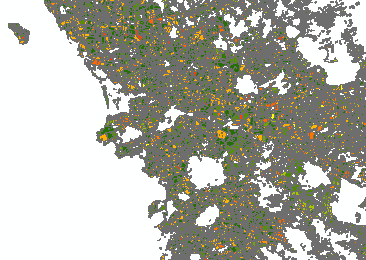 Havre
Höstraps
Höstvete
Matpotatis
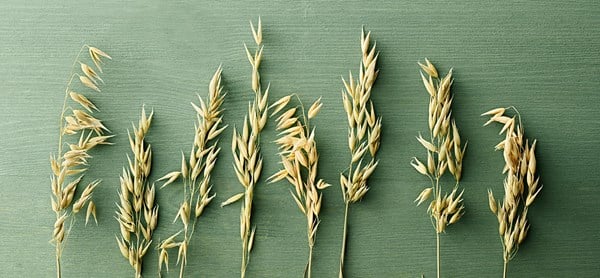 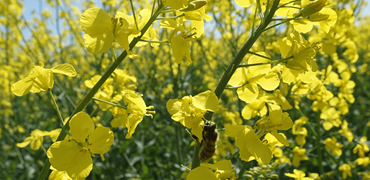 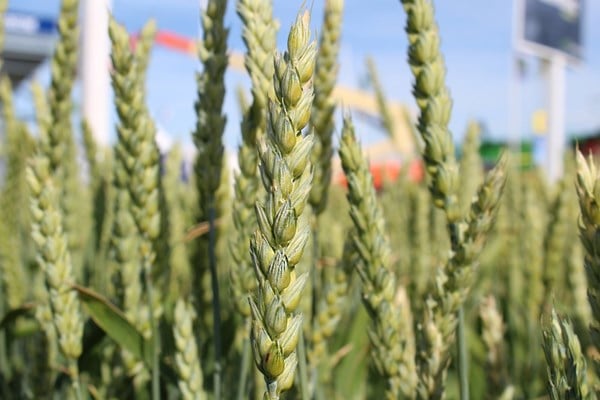 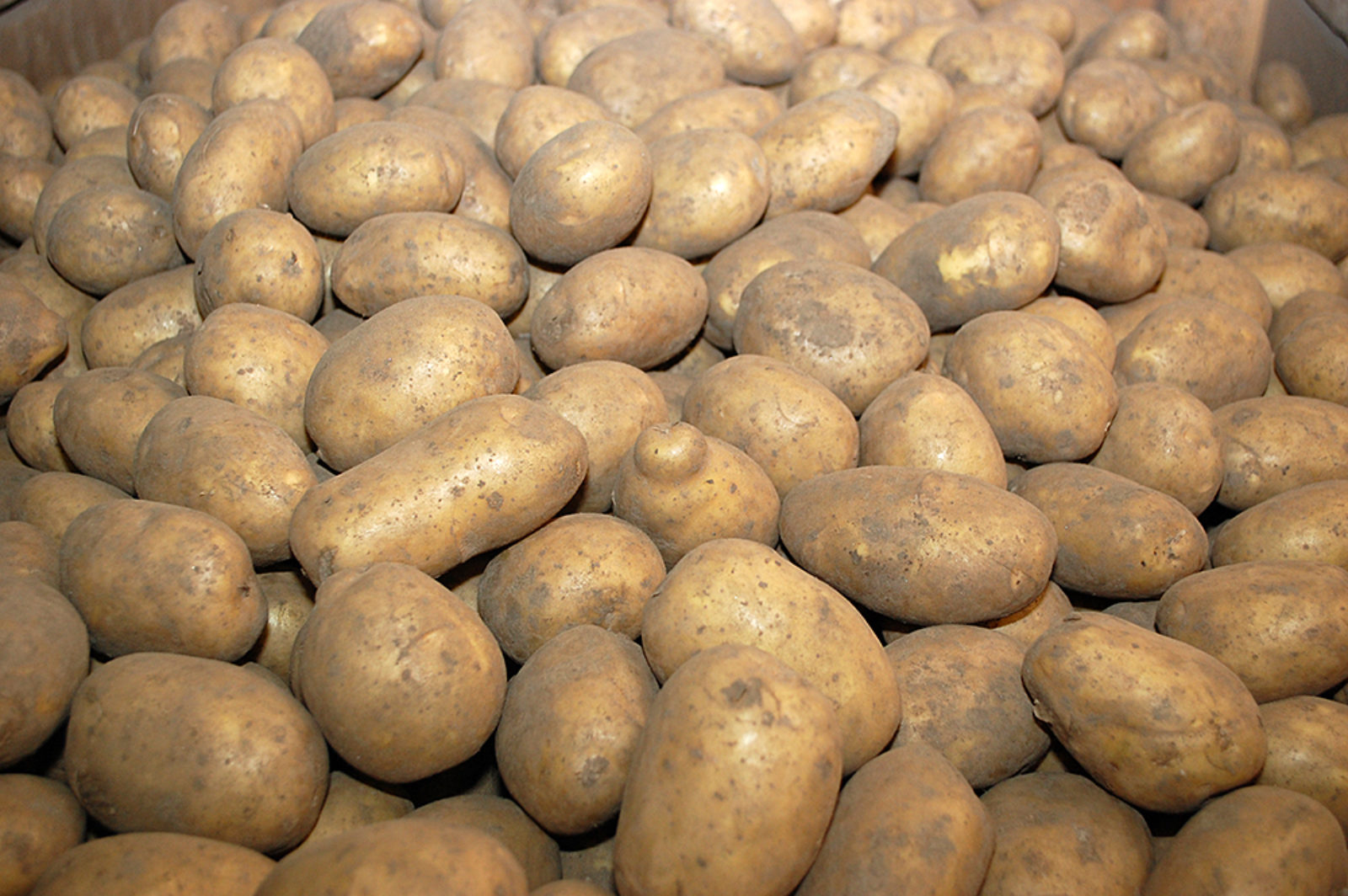 Råg
Vårkorn
Vårvete
…
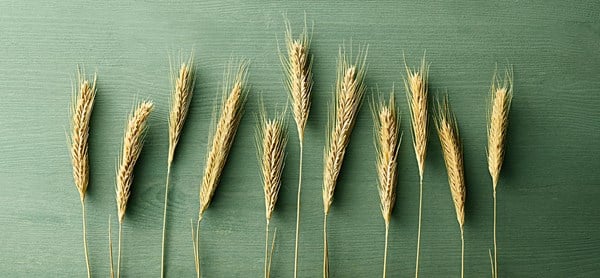 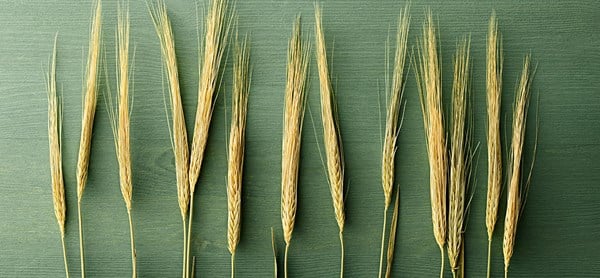 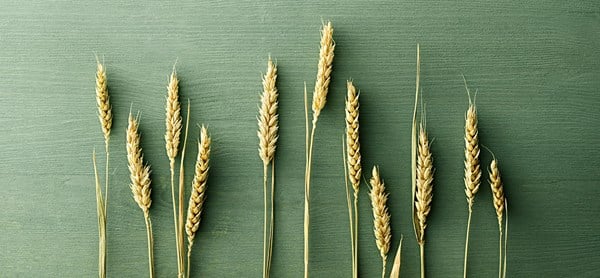